PAGE 49
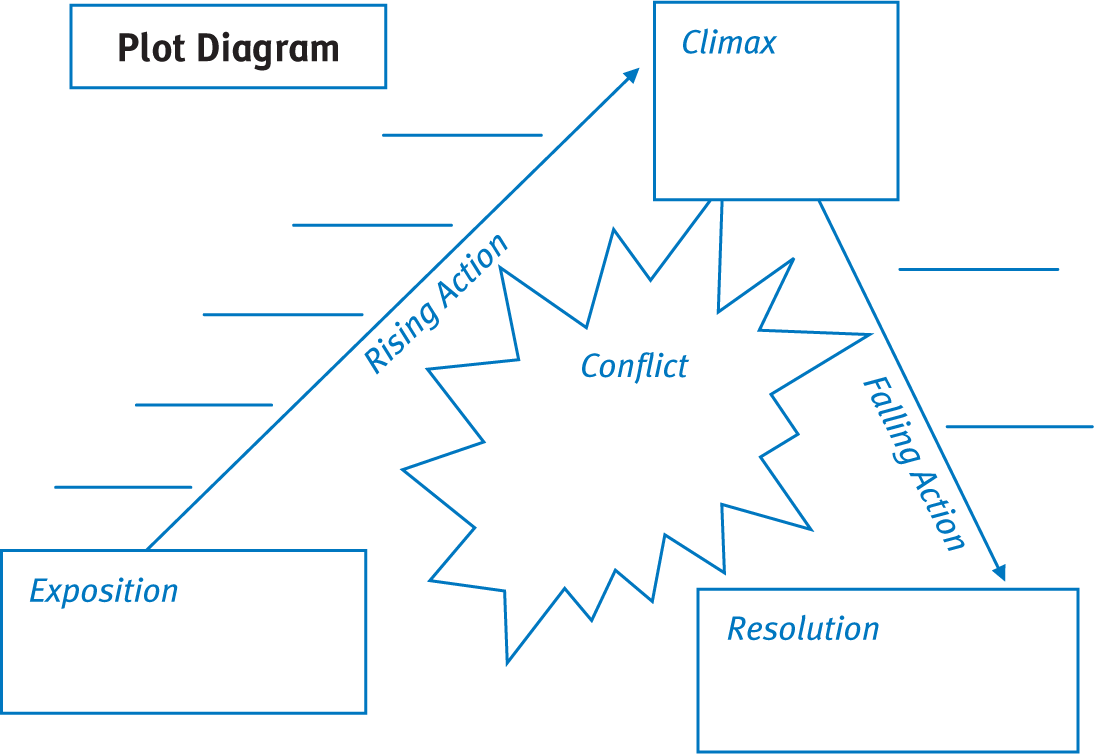